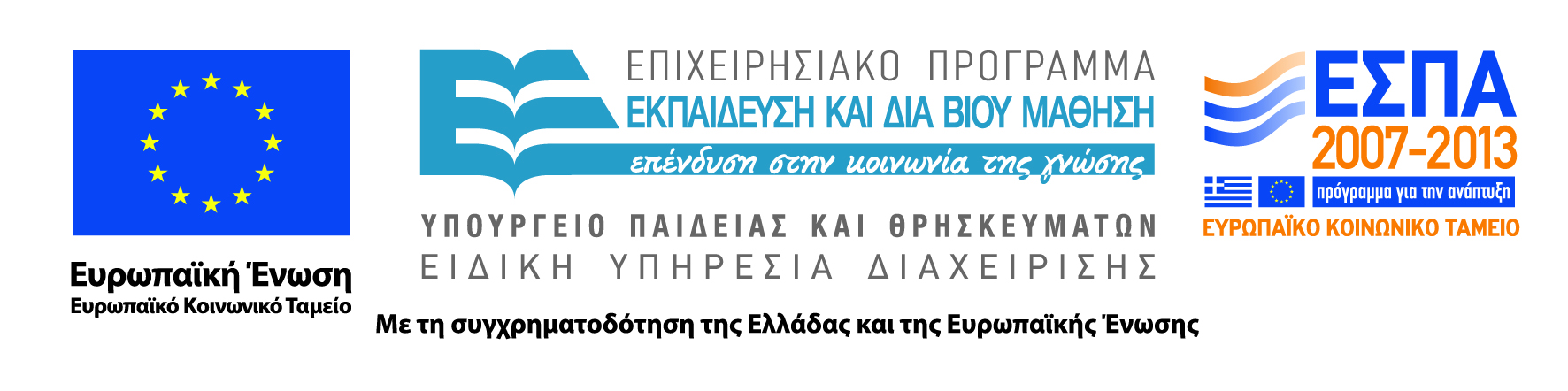 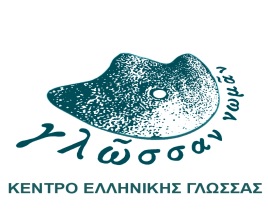 Η διδασκαλία, εκμάθηση, πιστοποίηση της ελληνικής σε ΑμεΑ
Παραδοτέο έργο: Προσαρμογή υλικού για τη διδασκαλία, εκμάθηση, πιστοποίηση της ελληνικής σε άτομα με αναπηρίες
Ομάδα Εργασίας/Επιστημονικοί Συνεργάτες:
Τατσιοπούλου Τριανταφυλιά
Υπεύθυνες παραδοτέου: Άννα Κοκκινίδου & Μαρία Δημητρακοπούλου
Κοινό-στόχος: Άτομα με προβλήματα ακοής
ΑΝΑΓΝΩΣΗ-ΓΡΑΠΤΟΣ ΛΟΓΟΣ
ΑΝΑΓΝΩΣΗ-ΓΡΑΠΤΟΣ ΛΟΓΟΣ
Υπάρχει στενή σχέση ανάμεσα στην ανάγνωση και τη γραφή
Η ανάγνωση και η γραφή είναι παράλληλες διαδικασίες που ενισχύονται αμοιβαία
Τα επίπεδα ανάγνωσης και γραφής ενός ατόμου συμβαδίζουν
Τα άτομα μεταφέρουν στρατηγικές από την ανάγνωση στη γραφή και αντίστροφα
Η καλλιέργεια της μιας δεξιότητας λειτουργεί ευεργετικά στην ανάπτυξη της άλλης και αντίστροφα
ΑΝΑΓΝΩΣΗ
οι εκπαιδευτικοί φροντίζουν πριν την ανάγνωση να ενεργοποιήσουν την προϋπάρχουσα γνώση και να την επεκτείνουν
η γενικότερη γνώση του κόσμου, οι πληροφορίες και οι εμπειρίες για ένα θέμα επηρεάζουν θετικά την κατανόηση
η κατανόηση μπορεί να βελτιωθεί με τη χρήση προοργανωτών και περιλήψεων στη νοηματική γλώσσα ή τον γραπτό λόγο πριν την ανάγνωση
ΑΝΑΓΝΩΣΗ
η ανάγνωση ενός βιβλίου από κοινού του εκπαιδευτικού ή του γονιού με τον μαθητή βοηθά τα παιδιά να:
αναπτύξουν συστήματα εννοιών 
δομήσουν γνώση 
κατανοήσουν τους διαφορετικούς τρόπους χρήσης της γλώσσας
αναπτύξουν ενδιαφέρον και αγάπη για το διάβασμα
ΑΝΑΓΝΩΣΗ
Προτείνεται:
η κοινή ανάγνωση να γίνει μια καθημερινή πρακτική
να επιλέγονται ιστορίες καλογραμμένες και διασκεδαστικές με ποικιλία θεμάτων
να γίνονται σχετικές συζητήσεις πριν και μετά την ανάγνωση
να επαναλαμβάνεται κατά καιρούς η ανάγνωση της ίδιας ιστορίας
να λαμβάνεται υπόψη ο χρόνος προσοχής των κωφών παιδιών
ΔΙΑΓΡΑΜΜΑΤΙΚΗ ΑΝΑΠΑΡΑΣΤΑΣΗ
Σε κάθε ιστορία υπάρχουν:
 μια εισαγωγή όπου παρουσιάζεται ο κεντρικός χαρακτήρας και περιγράφονται ο τόπος και ο χρόνος
μια σειρά από επεισόδια όπου ένα γεγονός οδηγεί τον κύριο χαρακτήρα σε μια αντίδραση και στη διαμόρφωση ενός στόχου
για κάθε προσπάθεια υπάρχει είτε ένα θετικό είτε ένα αρνητικό αποτέλεσμα, το οποίο προκαλεί τις αντιδράσεις ή τις πράξεις του κεντρικού ήρωα και των άλλων προσώπων στο επόμενο επεισόδιο 
οδηγούμαστε σε ένα τελικό αποτέλεσμα
ΔΙΑΓΡΑΜΜΑΤΙΚΗ ΑΝΑΠΑΡΑΣΤΑΣΗ
Το σχήμα της διαγραμματικής αναπαράστασης επιτρέπει στους αναγνώστες να:
παρατηρήσουν τα πιο σημαντικά σημεία του θέματος
παρατηρήσουν τον τρόπο με τον οποίο παρουσιάζονται τα συστατικά στοιχεία της ιστορίας και αποκτούν συνοχή 
προβλέψουν την εξέλιξη της ιστορίας
αναπαραστήσουν την ιστορία αφού την έχουν διαβάσει
Η διαγραμματική αναπαράσταση προάγει και βελτιώνει την κατανόηση ενός κειμένου
ΚΑΤΕΥΘΥΝΟΜΕΝΗ ΑΝΑΓΝΩΣΗ
Το μοντέλο της κατευθυνόμενης ανάγνωσης βοηθά τα κωφά-βαρήκοα παιδιά να:
αποκτήσουν γνώση για θέματα τα οποία γνωρίζουν καθόλου ή ελάχιστα
εμπλουτίσουν το λεξιλόγιο τους
συνδέσουν το νόημα με τη γραπτή απόδοση του
κατανοήσουν δομικά στοιχεία των λέξεων 
διατηρήσουν τη συγκέντρωση τους στο κείμενο για μεγαλύτερο χρονικό διάστημα
ΚΑΤΕΥΘΥΝΟΜΕΝΗ ΑΝΑΓΝΩΣΗ
ο εκπαιδευτικός ενεργοποιεί την προϋπάρχουσα γνώση και παρουσιάζει το νέο λεξιλόγιο
οι νέες λέξεις διδάσκονται γραπτά, προφορικά και με το αντίστοιχο νόημα
ο εκπαιδευτικός χωρίζει το κείμενο σε μικρότερα αποσπάσματα και για κάθε απόσπασμα θέτει ερωτήσεις
για τις απαντήσεις που δίνουν τα παιδιά τούς ζητείται να υποδείξουν το σχετικό κομμάτι 
στη συνέχεια τίθενται πιο γενικές ερωτήσεις και μοιράζονται φύλλα εργασίας
ΕΙΣΑΓΩΓΙΚΕΣ ΠΕΡΙΛΗΨΕΙΣ
Περιλαμβάνουν:
πληροφορίες για τον συγγραφέα και την εποχή στην οποία αναφέρεται το κείμενο
μια μικρή σύνοψη της ιστορίας
 περιγραφή κάθε χαρακτήρα
ορισμούς των δύσκολων λέξεων
μια σειρά από σύντομες ερωτήσεις
Οι εισαγωγικές περιλήψεις βελτιώνουν πολύ τον βαθμό κατανόησης του κειμένου, την ικανότητα των μαθητών να εκτιμούν καλύτερα την αξία του και τη συμμετοχή τους σε συζητήσεις
ΣΗΜΑΣΙΟΛΟΓΙΚΟΙ ΧΑΡΤΕΣ
πριν την ανάγνωση ο εκπαιδευτικός γράφει σε έναν κύκλο στον πίνακα την κεντρική ιδέα του κειμένου
από τον κύκλο αυτό ξεκινούν γραμμές που οδηγούν σε άλλους κύκλους
μέσα στους κύκλους ο εκπαιδευτικός γράφει μια ερώτηση σχετική με το κείμενο
τα παιδιά καλούνται να κάνουν προβλέψεις, οι οποίες γράφονται σε νέους κύκλους που συνδέονται με τους προηγούμενους 
τα παιδιά διαβάζουν το κείμενο και ελέγχουν τις υποθέσεις τους
ΣΗΜΑΣΙΟΛΟΓΙΚΟΙ ΧΑΡΤΕΣ
ενεργοποιούν το ενδιαφέρον των μαθητών
τους ενθαρρύνουν να σκεφθούν πιο βαθιά από την απλή κατανόηση του κειμένου
βοηθούν τους μαθητές να αλληλεπιδρούν με το κείμενο
βοηθούν τους μαθητές να παρακολουθούν τον τρόπο εξέλιξης της ιστορίας και της σύνδεσης μεταξύ των συστατικών της στοιχείων
δίνουν στους μαθητές ένα πρότυπο για να αναπτύξουν δεξιότητες κατανόησης και βελτίωσης της αναγνωστικής τους ικανότητας
ΣΥΝΕΧΕΙΣ ΕΡΩΤΗΣΕΙΣ
οι μαθητές διαβάζουν τον τίτλο, την πρώτη πρόταση της ιστορίας, κοιτάζουν τη σχετική εικόνα
ρωτούν τον εκπαιδευτικό ό,τι θέλουν να μάθουν  σχετικά με αυτά
η διαδικασία επαναλαμβάνεται και για τη δεύτερη πρόταση
όταν τελειώσουν οι ερωτήσεις των μαθητών, προτείνει ο εκπαιδευτικός επιπλέον ερωτήσεις
στη συνέχεια ο εκπαιδευτικός ζητά από τα παιδιά να προβλέψουν τη συνέχεια της ιστορίας
ΣΥΝΕΧΕΙΣ ΕΡΩΤΗΣΕΙΣ
λειτουργούν ως πρότυπο καλών ερωτήσεων 
διευκολύνουν την κατανόηση του κειμένου
βελτιώνουν το επίπεδο και το είδος των ερωτήσεων 
δίνεται η δυνατότητα στους κωφούς μαθητές να εξασκηθούν σε ερωτήσεις διαφόρων τύπων
ΑΝΑΓΝΩΡΙΣΗ ΛΕΞΕΩΝ
οι λέξεις παρουσιάζονται είτε μόνο με τους ορισμούς τους  είτε μέσα σε σύντομες φράσεις
ο εκπαιδευτικός προφέρει τη λέξη, τη δακτυλοσυλλαβίζει, την αποδίδει στη νοηματική, συζητά τη σημασία της και δείχνει τα παράγωγα της
την ανάγνωση μπορούν να ακολουθήσουν δραστηριότητες 
με αυτόν τον τρόπο τα παιδιά αναγνωρίζουν ότι απαιτούνται συγκεκριμένες δεξιότητες στη διαδικασία της ανάγνωσης
ΛΕΞΙΛΟΓΙΟ
οι αναγνωστικές δυνατότητες των κωφών και βαρήκοων παιδιών συνδέονται άμεσα με τον όγκο του λεξιλογίου που κατέχουν
ο όγκος εξαρτάται από τη συχνότητα με την οποία συναντούν τη λέξη, την πρόσβαση στην οπτική αναπαράστασή της και τον βαθμό που αυτή συνδέεται με τα ενδιαφέροντα και την προσοχή τους
το λεξιλόγιο τους περιορίζεται σε συγκεκριμένα μέρη του λόγου και παρουσιάζουν ιδιαίτερη αδυναμία στο να κατανοήσουν τις πολλαπλές σημασίες της ίδιας λέξης
ΛΕΞΙΛΟΓΙΟ-ΣΤΟΧΟΙ
Οι μαθητές θα πρέπει να μπορούν να:
αναγνωρίζουν τις νέες λέξεις μέσα στο κείμενο
μάθουν νέες σημασίες για λέξεις που ήδη γνωρίζουν
μάθουν λέξεις που αντιστοιχούν σε πιο σύνθετες έννοιες 
συναντούν τις νέες λέξεις σε αυθεντικά κείμενα
μπορούν να χρησιμοποιούν τις νέες λέξεις σε δικά τους κείμενα
συνδέουν το νέο λεξιλόγιο με την ήδη υπάρχουσα γνώση
ΛΕΞΙΛΟΓΙΟ-ΠΡΟΤΑΣΕΙΣ
συζήτηση και διαγραμματική παρουσίαση των διαφορετικών σημασιών των λέξεων
αξιοποίηση των σημασιολογικών χαρτών 
τα παιδιά πρέπει να συναντούν τις λέξεις σε διάφορα κείμενα με δραστηριότητες και όχι σε ασκήσεις
τα κείμενα θα πρέπει να είναι σύντομα, ελκυστικά και να ανταποκρίνονται στις δυνατότητες των παιδιών,
 η διδασκαλία είναι καλό να αναφέρεται στη σύνθεση των λέξεων και να παρέχεται ανατροφοδότηση
ΚΑΤΑΝΟΗΣΗ ΜΕΤΑ ΤΗΝ ΑΝΑΓΝΩΣΗ
οι μαθητές συζητούν τις σκέψεις τους με τον εκπαιδευτικό και τους συμμαθητές τους
στη λέσχη του βιβλίου, οι  μαθητές που διαβάζουν το ίδιο βιβλίο συναντιούνται τακτικά για να συζητήσουν το περιεχόμενο και τον ρυθμό της ανάγνωσης
η ανασύνθεση προφορικά (αναδιήγηση) μιας ιστορίας και μάλιστα σε ομάδες
η δραματοποίηση είτε αυτοσχεδιάζοντας είτε ακολουθώντας κάποιο σενάριο που έχουν οι ίδιοι γράψει βασισμένο στο αυθεντικό κείμενο
ΕΡΩΤΗΣΕΙΣ ΚΑΤΑΝΟΗΣΗΣ
Αποτελούν χρήσιμο εργαλείο γιατί βοηθούν:
στον έλεγχο του βαθμού κατανόησης ενός κειμένου
τα παιδιά να εμβαθύνουν και να επεκτείνουν την κατανόησή του
Οι ερωτήσεις θα πρέπει να:
οδηγούν σε μια πιο κριτική προσέγγιση του κειμένου
εστιάζουν στη βασική δομή του κειμένου
βοηθούν τα παιδιά να εντοπίσουν τα σημαντικά συστατικά στοιχεία της ιστορίας και τις σχέσεις μεταξύ τους
στοχεύουν στην ανάκληση προϋπάρχουσας γνώσης
ΜΕΤΑΓΝΩΣΗ
ο όρος μεταγνώση αναφέρεται στη γνώση μας για τον τρόπο με τον οποίο  αντιλαμβανόμαστε, θυμόμαστε, σκεφτόμαστε, ενεργούμε
τέσσερα  είναι τα στοιχεία της μεταγνώσης:
πότε γνωρίζουμε ή δε γνωρίζουμε κάτι
τι γνωρίζουμε
τι πρέπει να μάθουμε 
ποιες στρατηγικές πρέπει να εφαρμόσουμε για να μάθουμε αυτά που χρειαζόμαστε
ΜΕΤΑΓΝΩΣΗ
Για παράδειγμα στην ανάγνωση, ελέγχουμε το βαθμό κατανόησης ενός κειμένου:
αντιλαμβανόμαστε πότε αυτή γίνεται προβληματική
όταν συναντούμε άγνωστες λέξεις προσπαθούμε να βρούμε τη σημασία τους μέσα από τα συμφραζόμενα
σε διφορούμενα κείμενα αναζητούμε εναλλακτικές σημασίες
αξιοποιούμε το γνωστικό μας υπόβαθρο προκειμένου να τα ερμηνεύσουμε
ΜΕΤΑΓΝΩΣΗ-ΠΡΟΒΛΗΜΑΤΑ
Οι κωφοί και βαρήκοοι μαθητές:
παρουσιάζουν συχνά δυσκολίες στην συνένωση των πληροφοριών σε ένα ενιαίο σύνολο
αδυνατούν να αναγνωρίσουν τα σημεία στα οποία έχουν κενά
δεν υιοθετούν εναλλακτικές προσεγγίσεις σε δυσνόητα για αυτούς κείμενα
δεν είναι σε θέση να αξιοποιήσουν γνώσεις, που ήδη κατέχουν σε χρήσιμες περιστάσεις
ΜΕΤΑΓΝΩΣΗ-ΣΤΡΑΤΗΓΙΚΕΣ
Οι μαθητές μπορούν να διδαχθούν να:
κάνουν προβλέψεις για τη συνέχεια
να τις επιβεβαιώνουν ή να τις διαψεύδουν
όταν αντιμετωπίζουν δυσκολίες στην κατανόηση να ξαναδιαβάζουν το συγκεκριμένο σημείο
να χρησιμοποιούν την προϋπάρχουσα γνώση
να προχωρούν παρακάτω μέχρι να συγκεντρώσουν περισσότερες πληροφορίες
να επανέρχονται στο δύσκολο σημείο έχοντας πια εξασφαλίσει την πλήρη κατανόηση του
να μάθουν να υιοθετούν εναλλακτικές προσεγγίσεις στην αναζήτηση λύσης ή απάντησης
Χαρακτηριστικά της γραπτής γλώσσας των κωφών μαθητών
το μήκος των προτάσεων είναι πολύ μικρότερο από αυτές των ακουόντων
χρησιμοποιούν απλές προτάσεις, σπάνια πιο σύνθετες
η γλώσσα είναι αυστηρή, στερεότυπη και σταθερά επαναλαμβανόμενη
χρησιμοποιούν κυρίως ουσιαστικά και ρήματα, πολύ λιγότερο αντωνυμίες, βοηθητικά ρήματα και παθητική φωνή
παραλείπουν λειτουργικές λέξεις όπως άρθρα, συνδέσμους και προθέσεις
Χαρακτηριστικά της γραπτής γλώσσας των κωφών μαθητών
προσθέτουν λέξεις που δεν χρειάζονται 
κάνουν πολύ συχνά συντακτικά λάθη
δε μπορούν να κατανοήσουν τη σχέση δευτερευουσών και κύριων προτάσεων και του νοήματός τους
μαθαίνουν το λεξιλόγιο με καθυστέρηση τουλάχιστο δύο με τριών χρόνων, διαφορά που μεγαλώνει με την αύξηση της ηλικίας
δεν μπορούν να κατανοήσουν μεταφορικές και ιδιωματικές εκφράσεις
Χαρακτηριστικά της γραπτής γλώσσας των κωφών μαθητών
παρουσιάζουν αδυναμία στη σύνθεση και οργάνωση πληροφοριών
 τα γραπτά τους αποτελούνται από ξεχωριστές προτάσεις χωρίς συνοχή
τα γραπτά τους είναι μικρά, με περιορισμένο λεξιλόγιο και απλές προτάσεις
έχουν καλύτερη επίδοση σε μαθήματα που δεν εξαρτώνται από τη γλώσσα 
προσεγγίζουν το γραπτό λόγο πρόταση-πρόταση και όχι ως ένα ενιαίο κείμενο
Αιτίες για τη φτωχή επίδοση των κωφών μαθητών:
μη ομαλή γλωσσική ανάπτυξη τα πρώτα κρίσιμα χρόνια της παιδικής ηλικίας
φτωχά γλωσσικά ερεθίσματα (λιγοστά ακουστικά υπολείμματα, προβληματική επικοινωνία μέσω της χειλεανάγνωσης) 
αδυναμία εσωτερίκευσης των κανόνων και της δομής της γλώσσας 
ανυπαρξία ή μη συμμετοχή σε προγράμματα έγκαιρης παρέμβασης
μη σωστές εκπαιδευτικές μέθοδοι
Η καλλιέργεια του γραπτού λόγου
τα παιδιά πρέπει να έρχονται από νωρίς σε καθημερινή επαφή με τον γραπτό λόγο γιατί έτσι αναπτύσσουν πιο σύνθετες αντιλήψεις για τη γραφή και την ανάγνωση 
προτείνεται η δημιουργία μέσα στην τάξη ενός περιβάλλοντος που σταθερά και με ποικίλους τρόπους θα ενθαρρύνει την επαφή και την ανάπτυξη του γραπτού λόγου π. χ. μια μικρή, ελκυστική βιβλιοθήκη σε μια γωνιά της τάξης που θα προσκαλεί τα παιδιά και θα τους επιτρέπει με ησυχία να εξερευνήσουν βιβλία διαφορετικών επιπέδων, θεμάτων και ειδών
ΒΙΩΜΑΤΙΚΟ ΜΟΝΤΕΛΟ ΠΡΟΣΕΓΓΙΣΗΣ ΤΗΣ ΓΛΩΣΣΑΣ
Στόχος τα παιδιά:
 να αντιληφθούν τη σχέση μεταξύ της προφορικής γλώσσας, συγκεκριμένα της νοηματικής,  και του γραπτού λόγου
 να αντιληφθούν ότι η γραφή ενός κειμένου δεν είναι απλή διαδικασία αλλά απαιτεί συστηματική προσπάθεια 
να προσεγγίσουν τον γραπτό λόγο με τρόπο ευχάριστο και δημιουργικό
ΒΙΩΜΑΤΙΚΟ ΜΟΝΤΕΛΟ ΠΡΟΣΕΓΓΙΣΗΣ ΤΗΣ ΓΛΩΣΣΑΣ
ο εκπαιδευτικός δίνει στα παιδιά ένα ερέθισμα
 το κάθε παιδί νοηματίζει μια σχετική σκέψη ή  εμπειρία 
ο εκπαιδευτικός καταγράφει τις σκέψεις των παιδιών 
τα παιδιά νοηματίζουν το κείμενο που έχει δημιουργηθεί
οι μαθητές διαβάζουν το κείμενο και συζητούν για τη δομή και τη μορφή του
ο εκπαιδευτικός και οι μαθητές μετατρέπουν το πρώτο κείμενο σε ολοκληρωμένο κείμενο του γραπτού λόγου